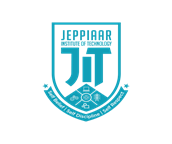 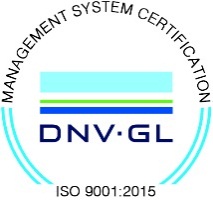 JEPPIAAR INSTITUTE OF TECHNOLOGY
“Self-Belief | Self Discipline | Self Respect”

Department of Computer Science and Engineering
Subject Name :Software TestingPresentation  Title: OO Testing
Team Members:
	Students Name	 		  
	1.Ronni Bert 
	2.Hemanth
	3.Pranav
	4.Jeflin
              5.Thalarivendhan
              6.Dhivakar
Objective
Object-oriented testing can be used to test the object-oriented software as well as conventional software. 
OO program should be tested at different levels to uncover all the errors. 
At the algorithmic level, each module (or method) of every class in the program should be tested in isolation.
3/12/2021
JEPPIAAR INSTITUTE OF TECHNOLOGY
2
Testing Object-Oriented Systems
Testing is a continuous activity during software development.
 In object-oriented systems, testing encompasses three levels, namely, unit testing, subsystem testing, and system testing.
3/12/2021
JEPPIAAR INSTITUTE OF TECHNOLOGY
3
System Testing
System testing involves testing the system as a whole and is the responsibility of the quality-assurance team. 

The team often uses system tests as regression tests when assembling new releases.
3/12/2021
JEPPIAAR INSTITUTE OF TECHNOLOGY
4
Unit Testing
In unit testing, the individual classes are tested. It is seen whether the class attributes are implemented as per design and whether the methods and the interfaces are error-free.
 
Unit testing is the responsibility of the application engineer who implements the structure.
3/12/2021
JEPPIAAR INSTITUTE OF TECHNOLOGY
5
Subsystem Testing
This involves testing a particular module or a subsystem and is the responsibility of the subsystem lead.

It involves testing the associations within the subsystem as well as the interaction of the subsystem with the outside.

Subsystem tests can be used as regression tests for each newly released version of the subsystem.
3/12/2021
JEPPIAAR INSTITUTE OF TECHNOLOGY
6
Grey Box Testing
State model based testing − This encompasses state coverage, state transition coverage, and state transition path coverage.
Use case based testing − Each scenario in each use case is tested.
Class diagram based testing − Each class, derived class, associations, and aggregations are tested.
Sequence diagram based testing − The methods in the messages in the sequence diagrams are tested.
3/12/2021
JEPPIAAR INSTITUTE OF TECHNOLOGY
7
Techniques for Subsystem Testing
The two main approaches of subsystem testing are 

Thread based testing − All classes that are needed to realize a single use case in a subsystem are integrated and tested.
Use based testing − The interfaces and services of the modules at each level of hierarchy are tested.
3/12/2021
JEPPIAAR INSTITUTE OF TECHNOLOGY
8
Categories of System Testing
Alpha testing − This is carried out by the testing team within the organization that develops software.

Beta testing − This is carried out by select group of co-operating customers.

Acceptance testing − This is carried out by the customer before accepting the deliverables.
3/12/2021
JEPPIAAR INSTITUTE OF TECHNOLOGY
9
Result & Discussion
OO paradigm include increased reusability, reliability, interoperability, and extendibility.
 With the adoption of OO paradigm, almost all the phases of software development have changed in their approach, environments, and tools.
3/12/2021
JEPPIAAR INSTITUTE OF TECHNOLOGY
10
Future Scope
Incorporating a fully functional Method Basis Path Generator module. 
Providing both Test Case Generation as well as Execution. 
The user would be able to provide test data; and the test cases generated would be executed using the test data as input.
3/12/2021
JEPPIAAR INSTITUTE OF TECHNOLOGY
11
Reference
[1] A. J. J. Marciniak, “Encyclopaedia of software engineering”, Volume 2, New York, NY: Wiley, 1994, pp.1327-1358 .

[2] E. F. Miller, “Introduction to Software Testing Technology,” Tutorial: Software testing & Validation Techniques, Second Edition, IEEE Catalog No. EHO 180-0, pp. 4-16 .

[3] Roger S.Pressman “Software Engineering – A Practitioner’s Approach” McGraw Hill International Edition. 

[4]http://www.exampler.com/testing-com/ ritings/2-scen.htm
3/12/2021
JEPPIAAR INSTITUTE OF TECHNOLOGY
12